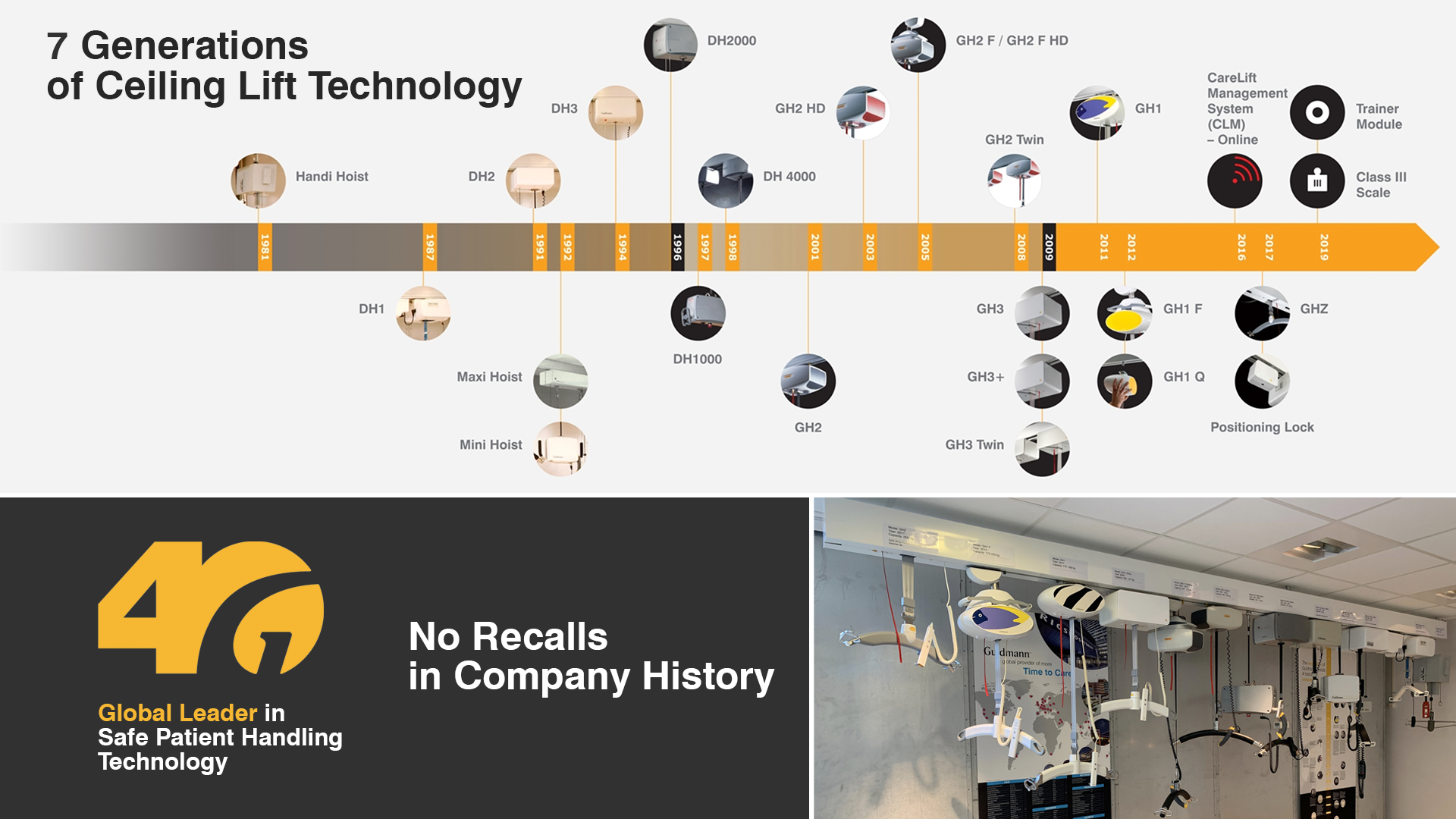 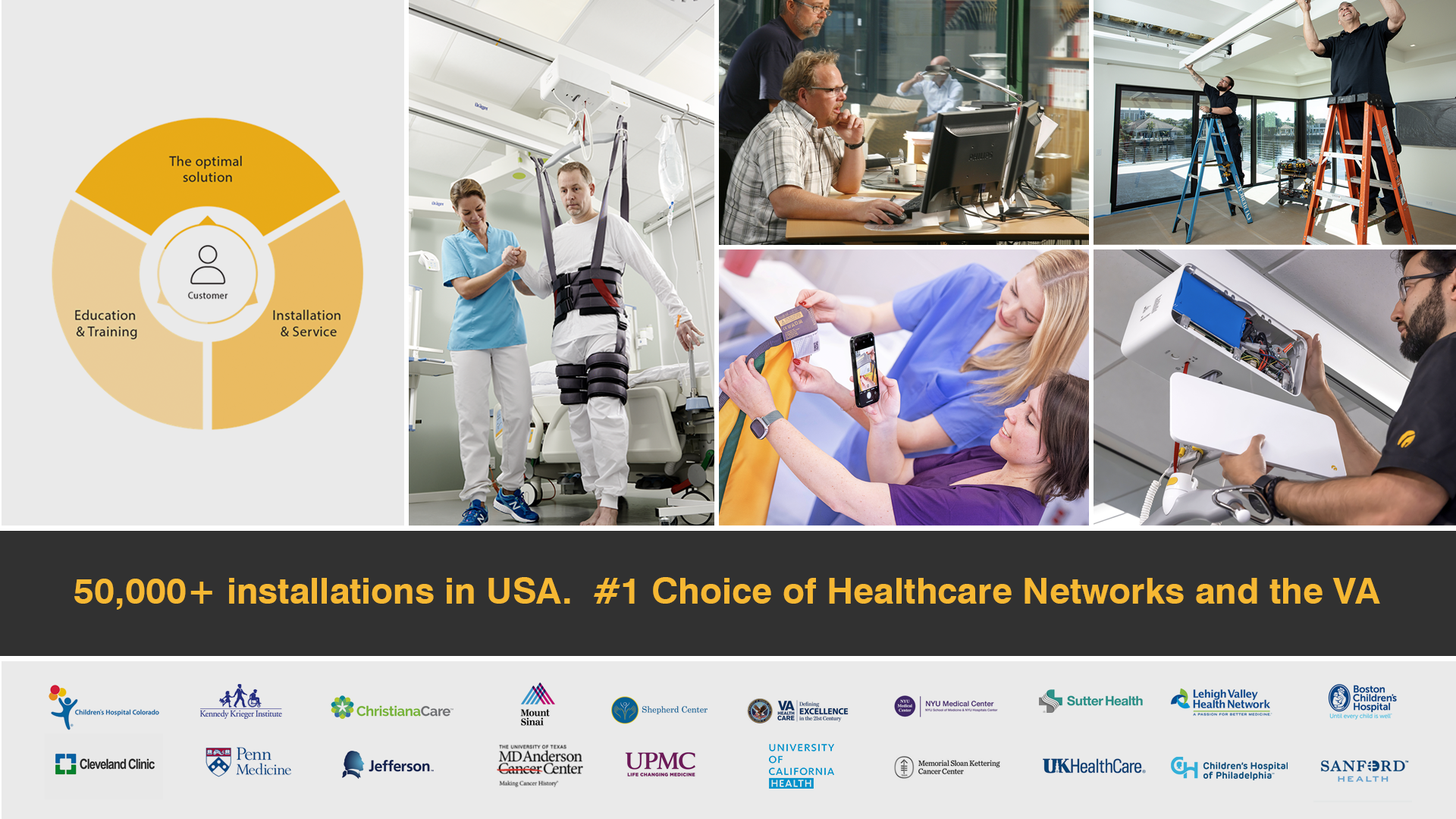 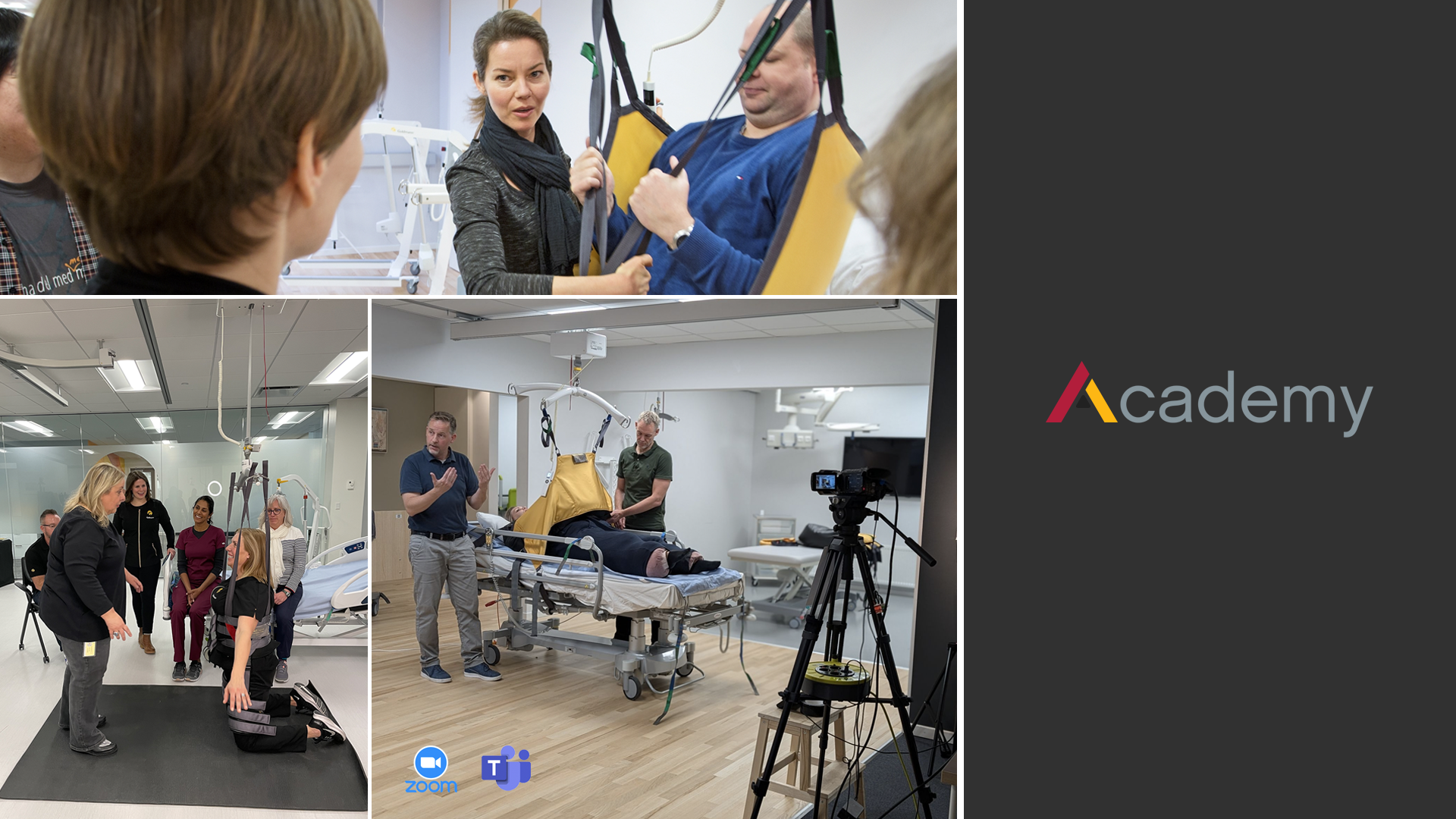 [Speaker Notes: Add this slides & picture of our Boston Lab as well as our ability to provide remote clinical support via video.]
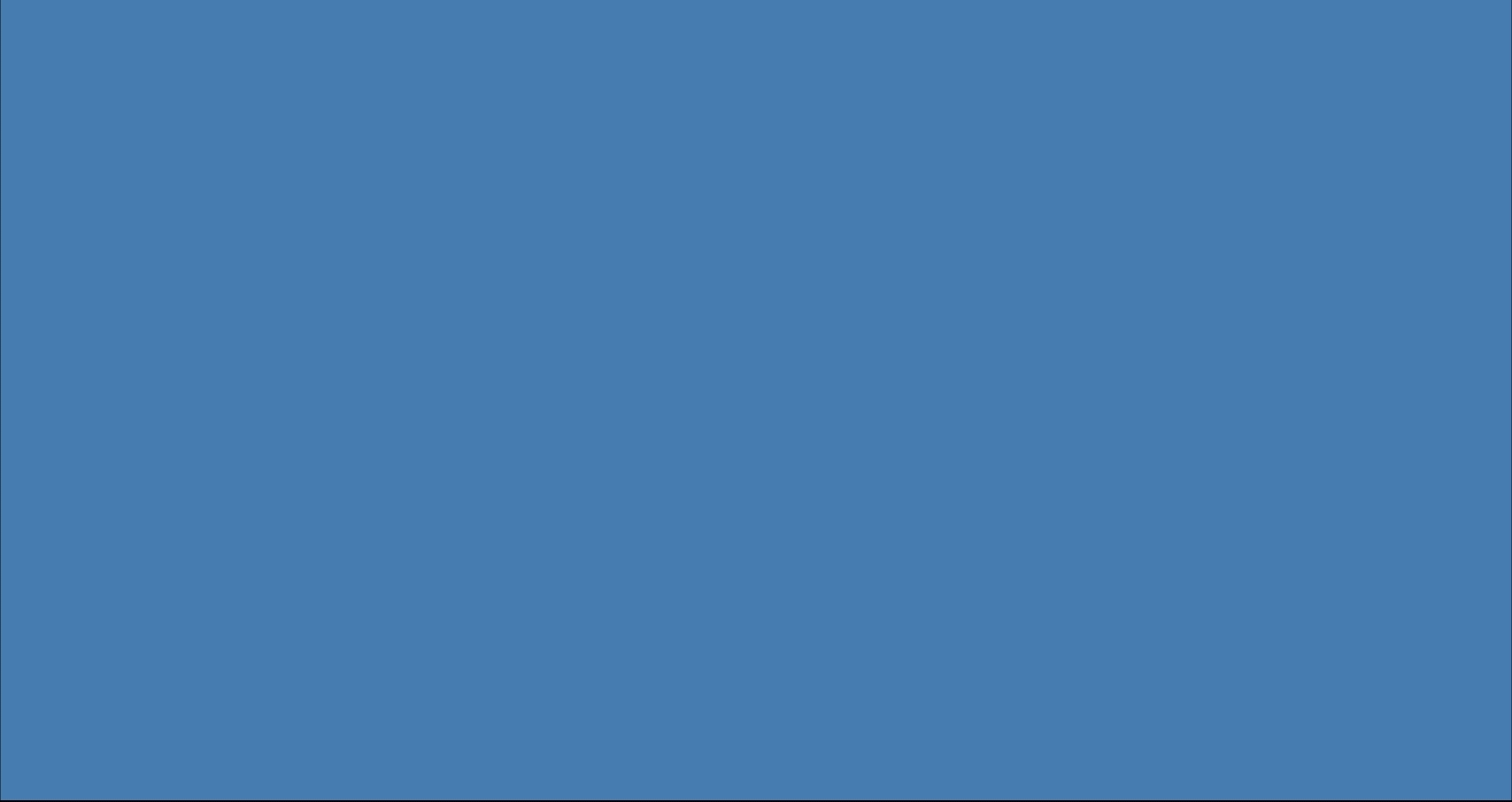 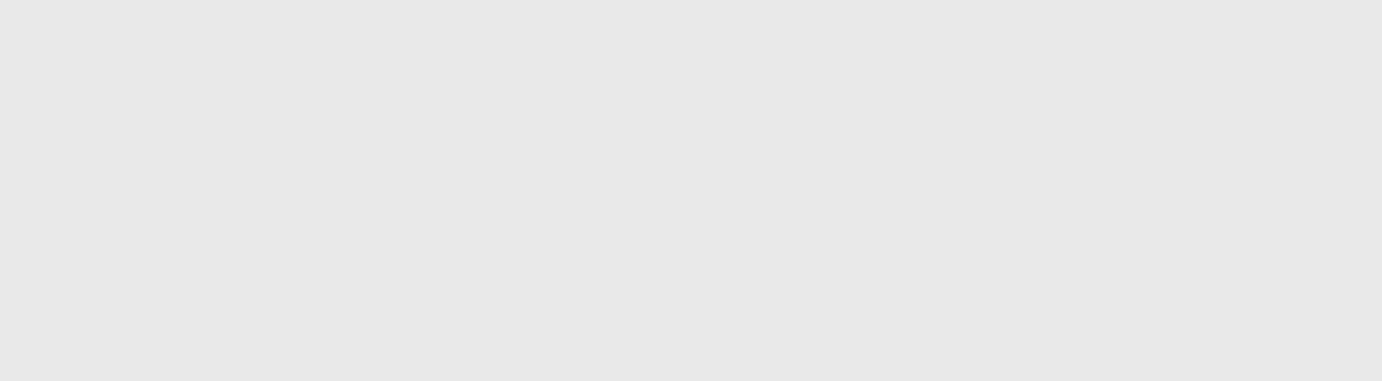 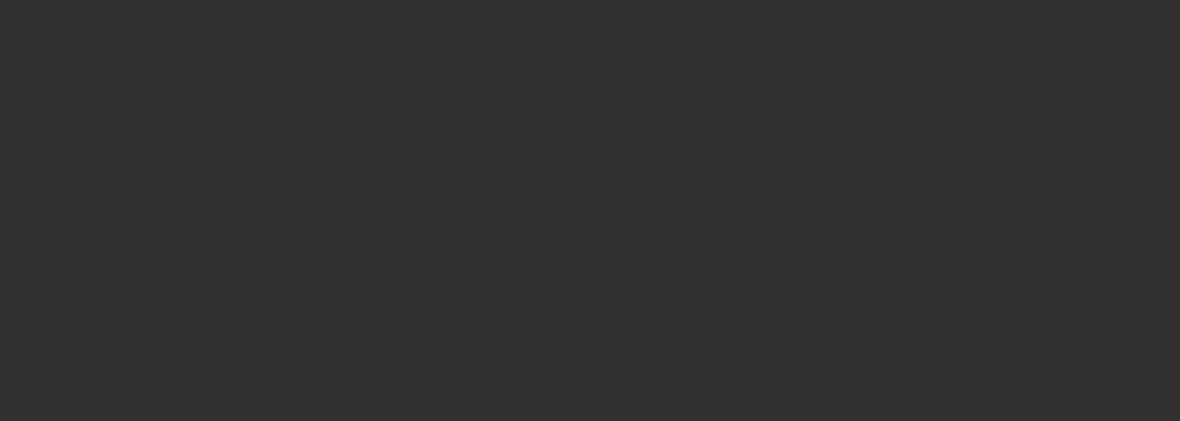 Transfer




Treatment




Training
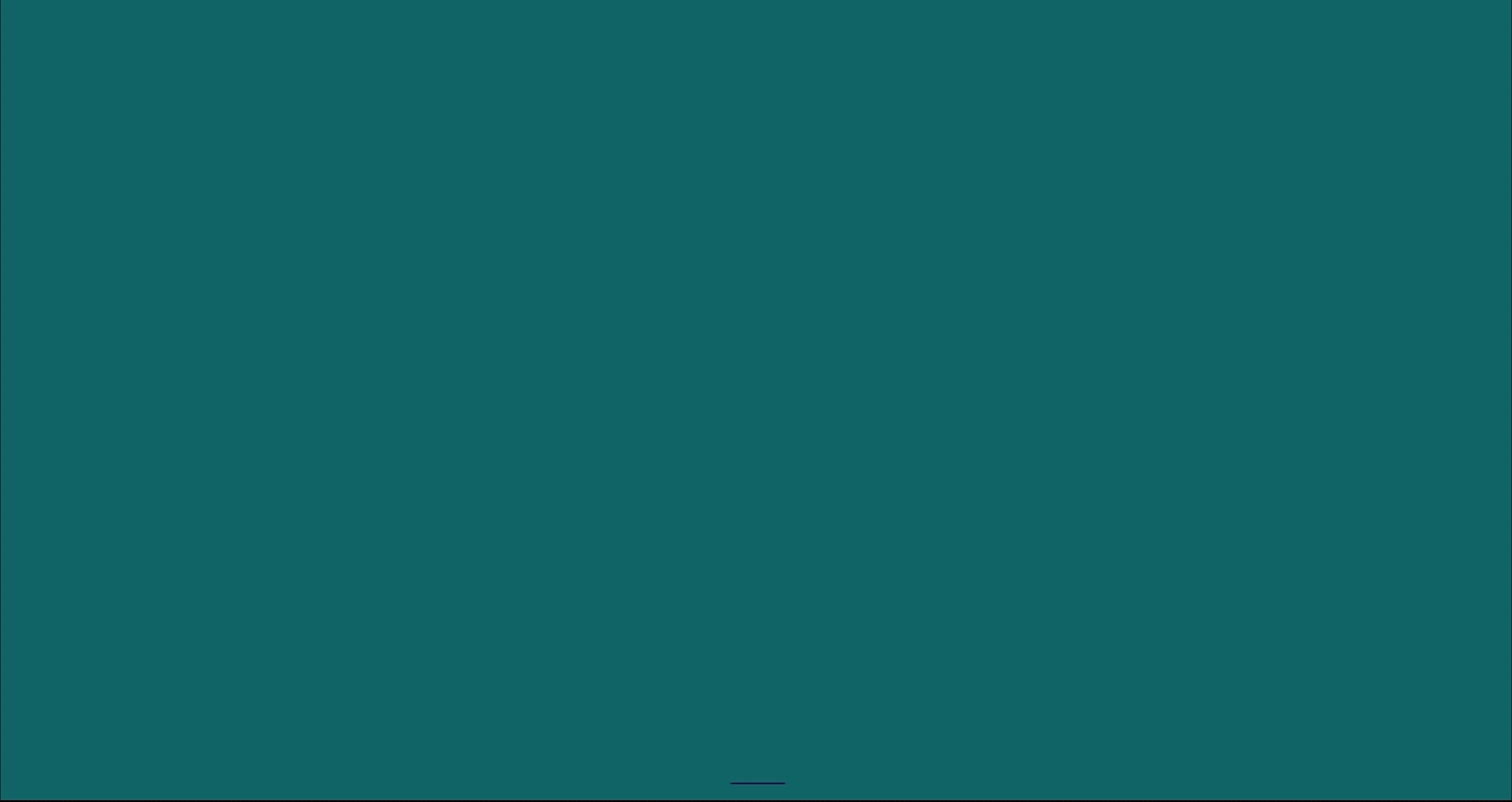 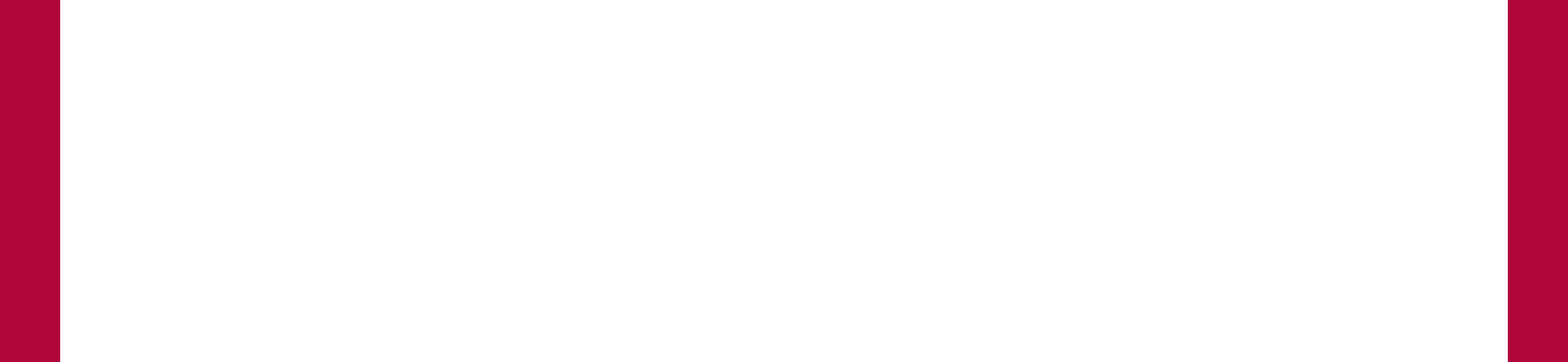 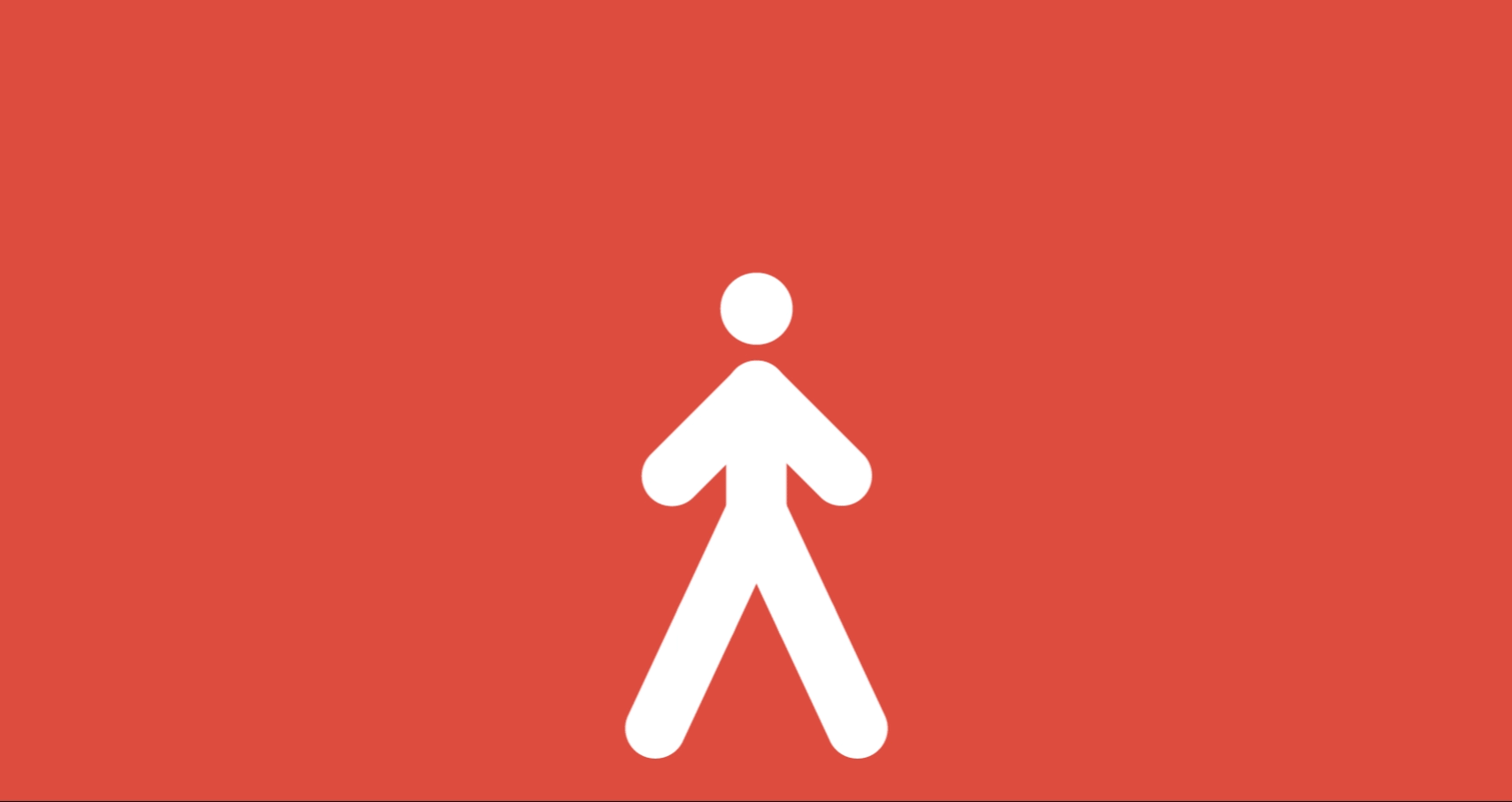